Школа Правапри Юридическом факультете МГУ
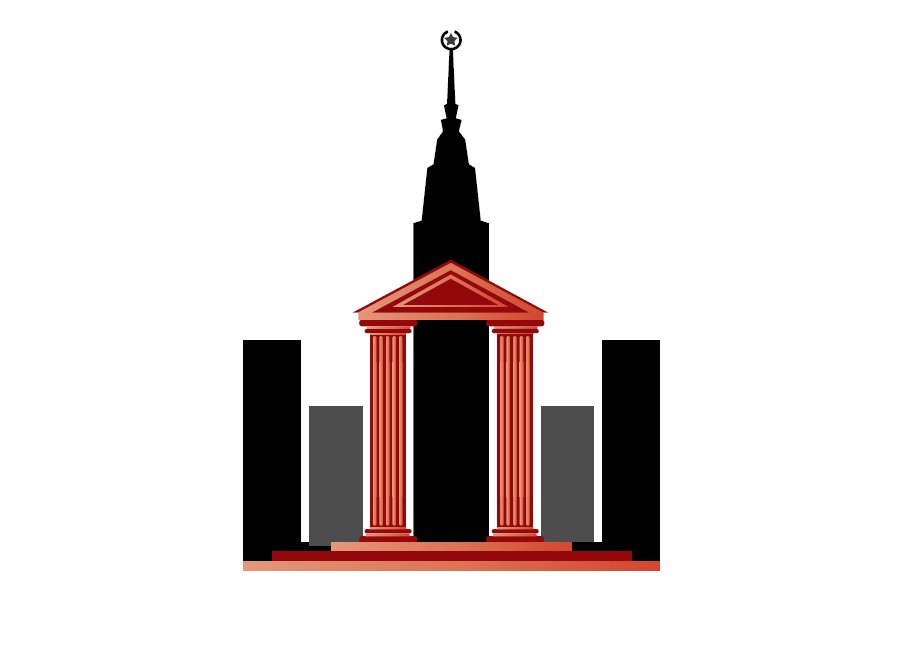 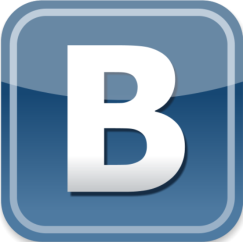 vk.com/lawschoolmsu
«Конституция как защита от хаоса и беспредела»
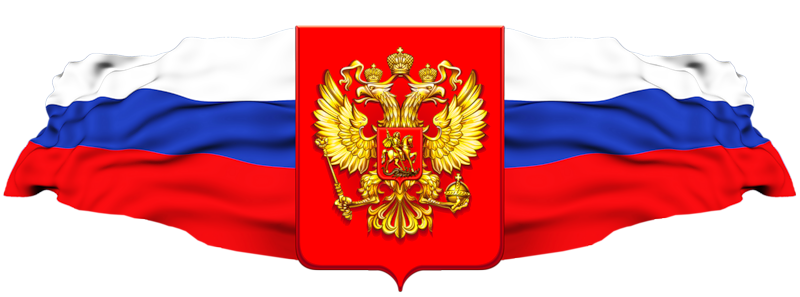 «Поговорим о наших правах и свободах»
Лекция № 1
2
Понятие основных прав и свобод человека и гражданина
Основные права и свободы человека и гражданина –  закрепленные Конституцией Российской Федерации в соответствии с общепризнанными принципами и нормами международного права неотъемлемые права и свободы принадлежащие каждому человеку от рождения либо в силу гражданства, обеспеченные принудительной силой государства
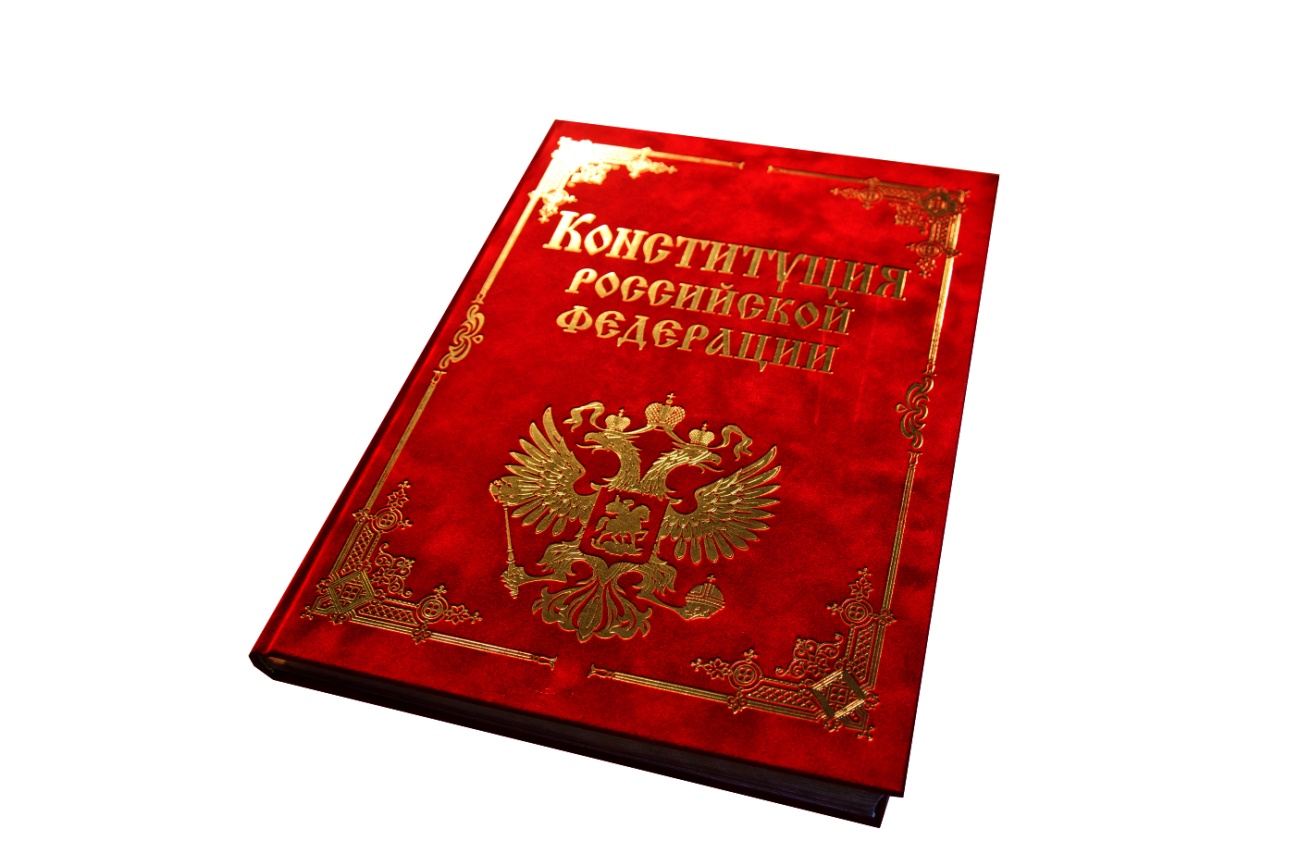 3
Международные нормативно-правовые акты по правам человека
Всеобщая декларация прав человека - рекомендованный для 
всех cтран-членов ООН документ, принятый 
10 декабря 1948 года
10 декабря - День прав человека
Декларация имеет только статус рекомендации
Конвенция – разновидность международного 
договора, в котором прописанные нормы 
являются юридически-обязующими для сторон, 
подписавших эту конвенцию
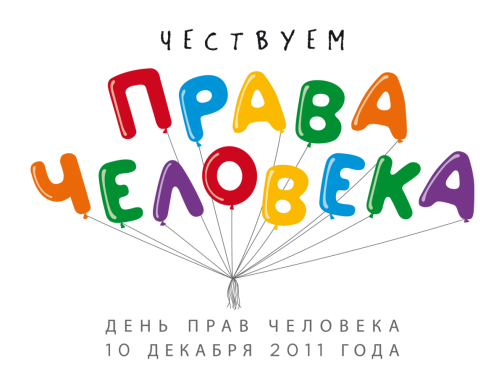 4
Международные нормативно-правовые акты по правам человека
1950 г. - Европейская конвенция о защите прав человека и 
основных свобод
1959 г. – Декларация прав ребенка
1989 г. – Конвенция о правах
 ребенка
1966 г. - «Международный пакт о гражданских и 
Политических правах» и «Международный пакт об 
экономических, социальных и культурных правах»
Пакт  - международный договор, имеющий большое
 политическое значение
5
Принципы правового регулирования и реализации прав и свобод
Права и свободы признаются и гарантируются в соответствии с Конституцией РФ и нормами международного права
Государство признает права и свободы независимо от того, закреплены ли они в Конституции РФ 
Основные права и свободы человека неотчуждаемы и принадлежат каждому от рождения (а не дарованы государством) 
Осуществление прав и свобод человека не должно нарушать прав других лиц 

Права и свободы человека являются непосредственно действующими

Все равны перед законом и судом независимо от пола, возраста, национальности, религии. Государство   гарантирует  равенство прав и запрещает дискриминацию
6
Принципы правового регулирования и реализации прав и свобод
В Российской Федерации не должны издаваться законы, отменяющие или умаляющие права и свободы человека и гражданина
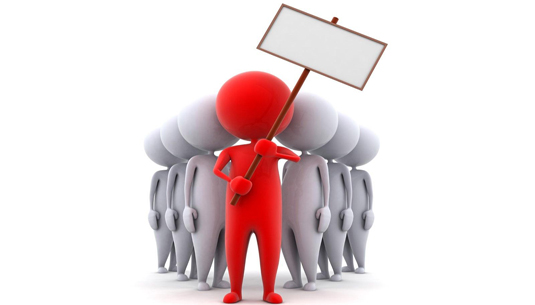 7
Классификация основных прав и свобод
Личные права и свободы

Публично-политические права и свободы

Экономические, социальные и культурные права и свободы

Основные права по защите других прав и свобод граждан
8
Личные права
Относятся к категории прав человека, т.е.  не связаны с гражданством

Неотчуждаемы

Принадлежат каждому человеку от рождения

Составляют основу  правового статуса личности

Определяют свободу человека в его личной жизни
9
Право на жизнь
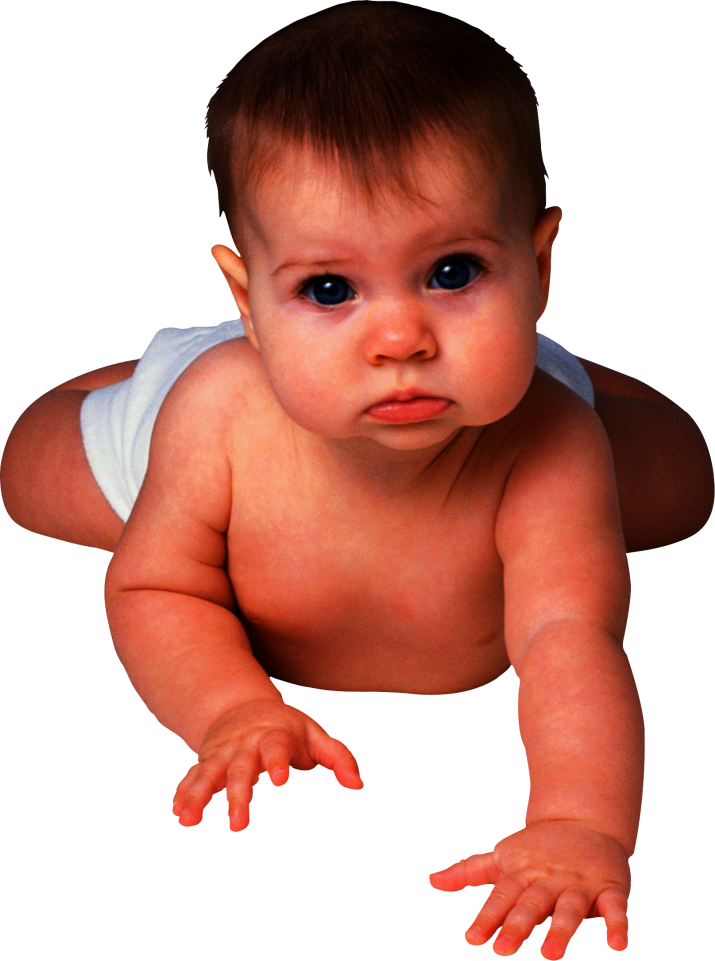 Неотъемлемое право каждого человека
Никто не может быть произвольно лишен жизни
Проведение государством миролюбивой политики, отказа от войн
Запрет убийства 
Отказ от применения смертной казни
(ст. 20 Конституции)
10
Право на достоинство личности
Достоинство личности охраняется государством
Ничто не может быть основанием для  его умаления 
Никто не должен подвергаться  пыткам, насилию, другому жестокому или унижающему  человеческое достоинство обращению или наказанию
Никто не может быть подвергнут без добровольного согласия  медицинским, научным и иным опытам
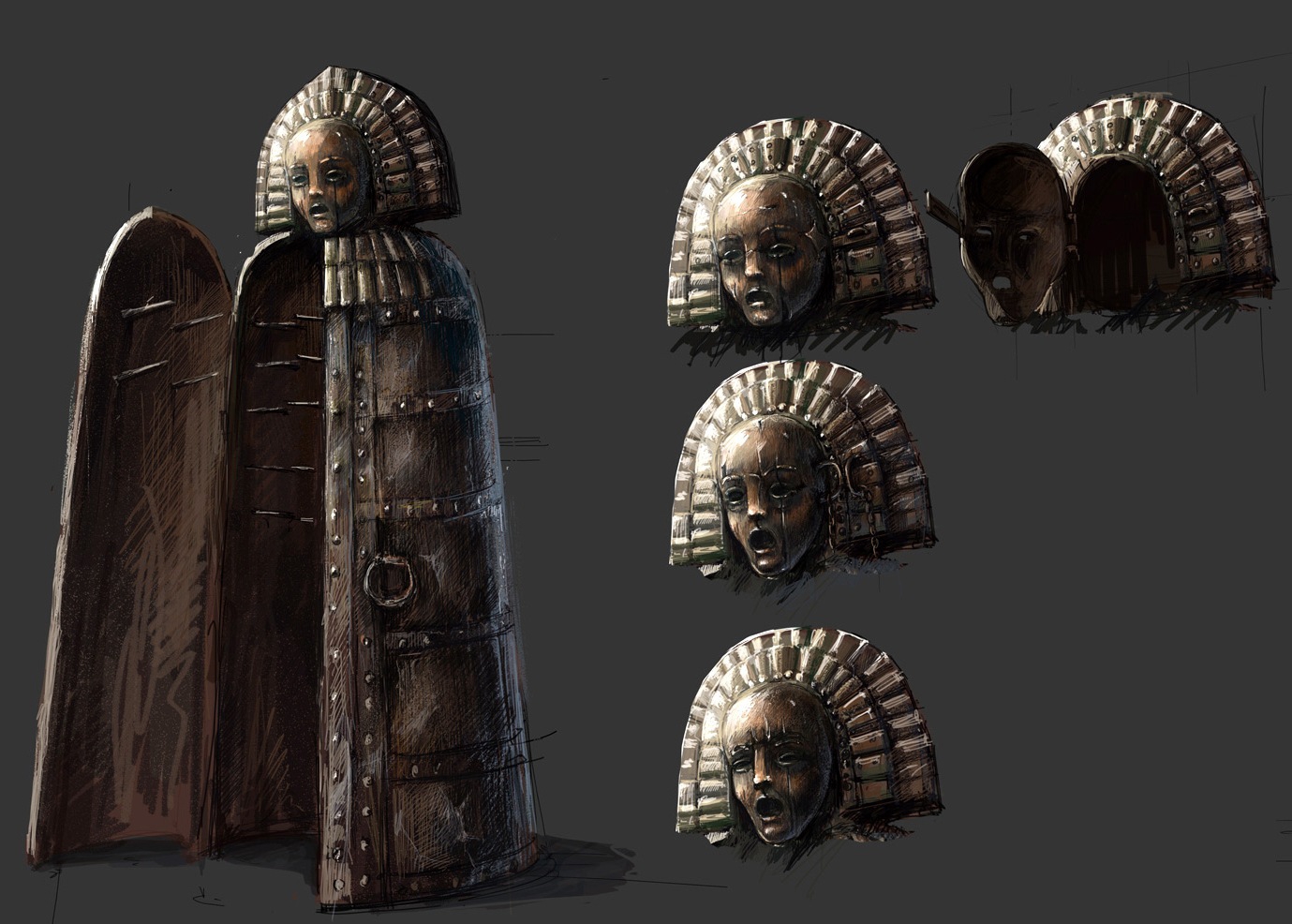 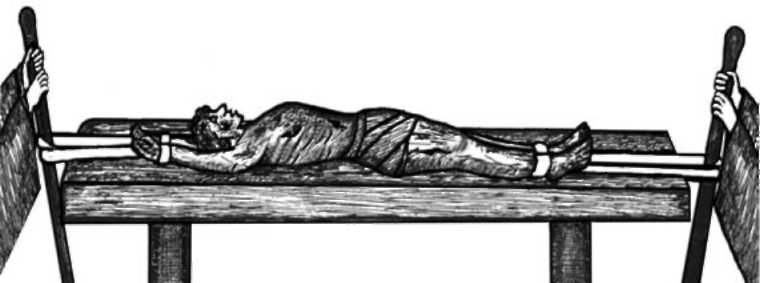 11
Право на свободу и личную неприкосновенность
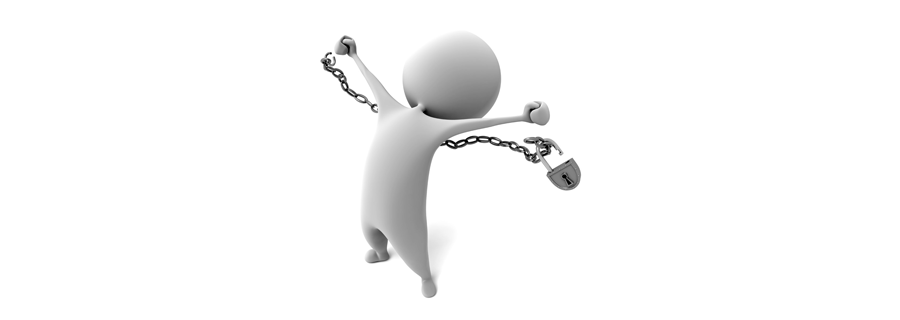 Право каждого человека совершать любые действия, если они не противоречат нормам законов и не нарушают прав и свобод других лиц
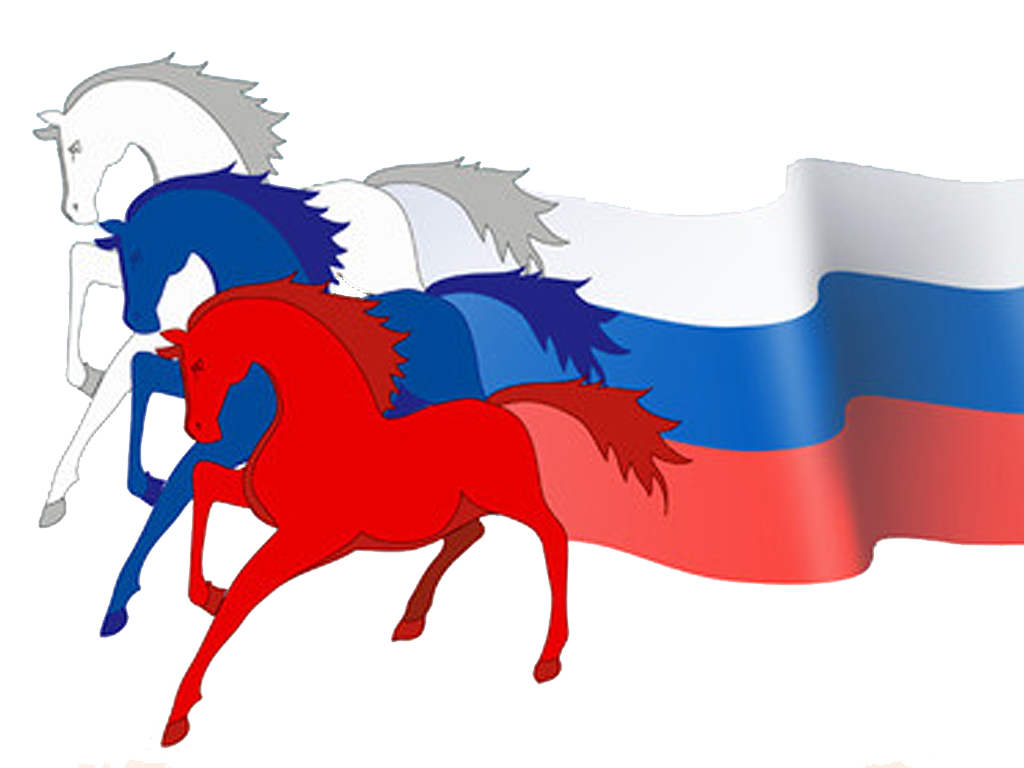 12
Институт неприкосновенности включает
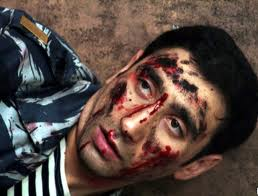 Физическую неприкосновенность (жизнь, здоровье человека)
Моральную, духовную неприкосновенность (честь, достоинство личности)
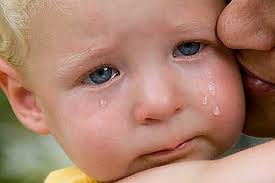 13
Институт неприкосновенности включает
Арест, заключение под стражу и содержание под стражей допускаются только по судебному решению; до судебного решения лицо не может быть подвергнуто задержанию на срок более 48 часов
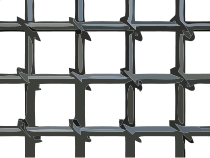 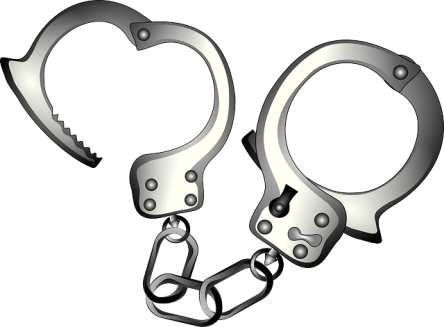 14
Право на тайну частной жизни
Право на неприкосновенность частной жизни, личную и семейную тайну, защиту своей чести и доброго имени; право на тайну переписки, телефонных переговоров, почтовых, телеграфных и иных сообщений - человеку  предоставляется возможность определить те стороны личной  жизни, которые он в силу своей свободы не желает делать достоянием других
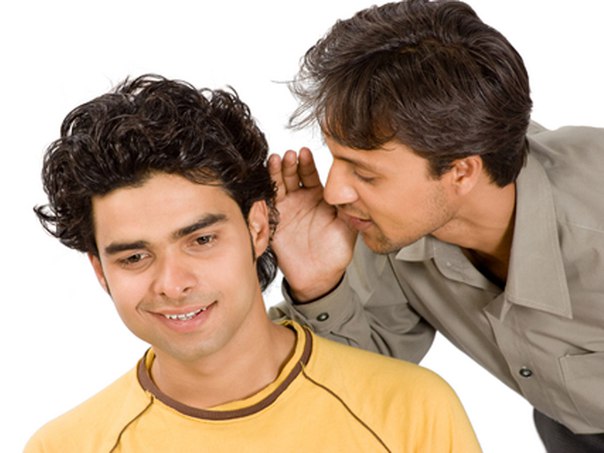 (ст. 23 Конституции)
15
Дополнения
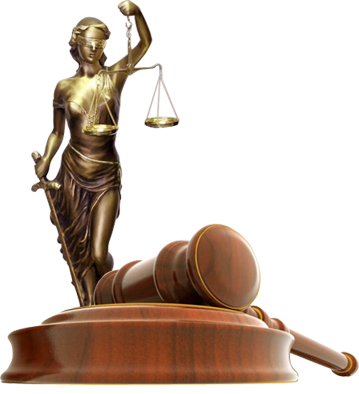 В законодательстве определен порядок судебной защиты чести и доброго имени человека, включающий право на возмещение морального вреда
16
Дополнения
Вмешательство в сферу неприкосновенности личности может осуществляться:
Уполномоченными органами и должностными лицами
В связи с обеспечением безопасности и другими законными основаниями 
С соблюдением установленной законом процедуры
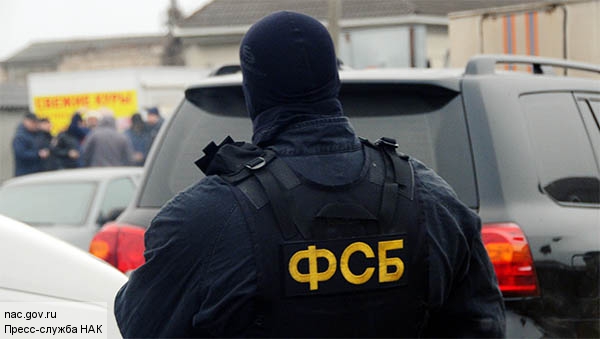 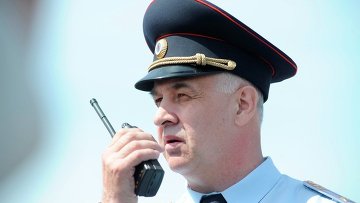 17
Дополнения
Органы государственной власти и органы местного самоуправления, их должностные лица обязаны обеспечить каждому возможность ознакомления с документами и материалами, непосредственно затрагивающими его права и свободы, если иное не предусмотрено законом
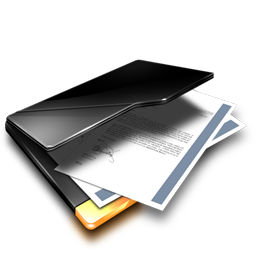 18
Право на неприкосновенность жилища
Жилище неприкосновенно. 
Никто не вправе  проникать в жилище против воли проживающих в нем лиц иначе как в случаях, установленных федеральным законом, или на основании судебного решения
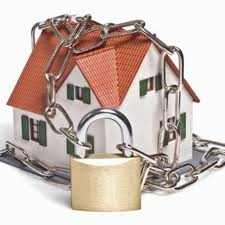 19
Право на определение и указание национальной принадлежности
Каждый вправе  определять и указывать свою национальную принадлежность
Никто не может быть принужден к указанию своей национальной принадлежности
Государство гарантирует равенство прав и свобод человека и гражданина независимо от национальности и языка
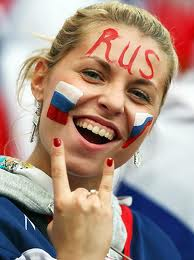 20
Право на пользование родным языком
Каждый имеет право на пользование родным языком, на свободный выбор языка общения, воспитания, обучения и творчества
Государственным языком РФ на всей ее территории  является русский язык 
Российская Федерация гарантирует всем ее народам право на сохранение родного языка, создание условий для его изучения и развития
Республики вправе устанавливать свои государственные языки
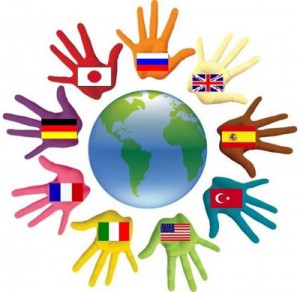 21
Право на свободное передвижение, выбор места пребывания и жительства
Право  каждого человека свободно перемещаться по территории Российской Федерации и за ее пределами, свободно выбирать место жительства в пределах Российской Федерации
Право граждан России на выезд из страны может быть ограничено только в  случаях прямо оговоренных в  законе
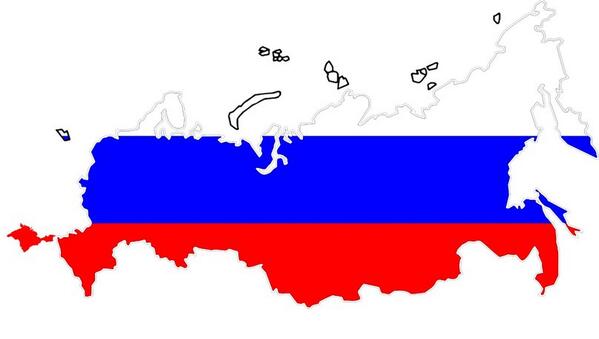 22
Свобода совести и свобода вероисповедания
Каждому гарантируется  свобода совести, свобода вероисповедания, включая право исповедовать индивидуально или совместно с другими любую религию или не исповедовать никакой, свободно выбирать, иметь и распространять религиозные и иные убеждения и действовать в соответствии с ними
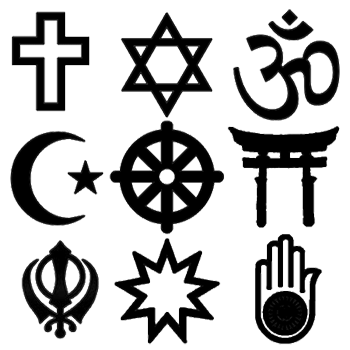 (статья 28 Конституции)
23
Публично-политические права и свободы
Принадлежат гражданам государства

Осуществляются в основном коллективно

Служат цели  участия граждан  в управлении делами государства
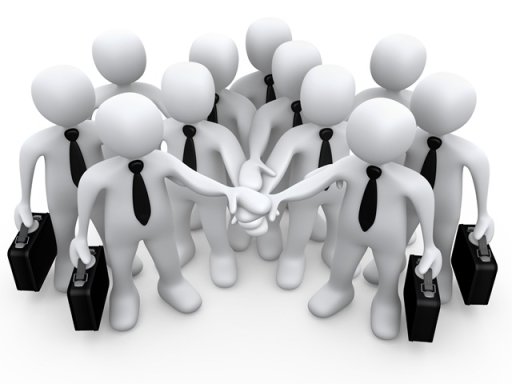 24
Свобода мысли и слова
Каждому гарантируется  свобода мысли и слова 
Не допускается пропаганда или агитация, возбуждающие социальную, расовую, национальную или религиозную ненависть и вражду
Запрещается пропаганда социального, расового, национального, религиозного или языкового превосходства
Никто не может быть принужден к высказыванию своих мнений и убеждений или отказу от них
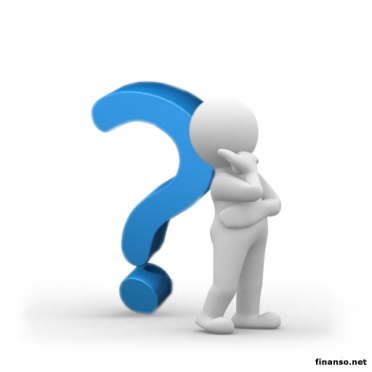 25
Право на информацию
Каждый имеет право свободно, получать,  передавать, производить и распространять информацию любым законным способом
Перечень сведений, составляющих государственную тайну, определяется  федеральным законом
Гарантируется свобода массовой информации
Цензура запрещается
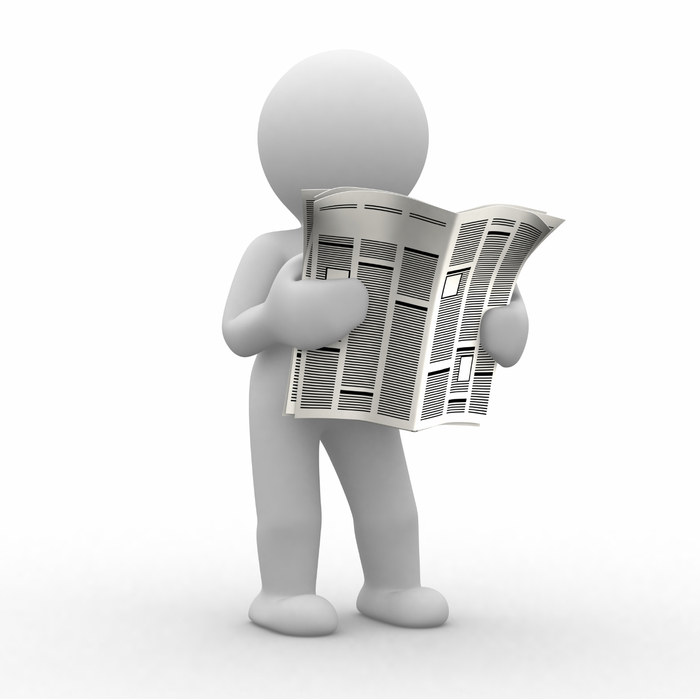 26
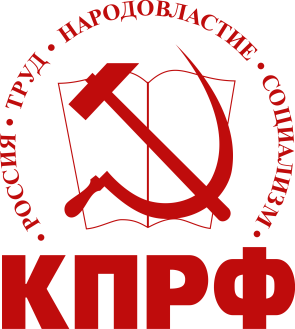 Право на объединение
Каждый имеет право на объединение, включая право создавать профессиональные союзы для защиты своих интересов
Свобода деятельности общественных объединений гарантируется
Никто не может быть принужден к вступлению в какое-либо объединение или пребывание в нем
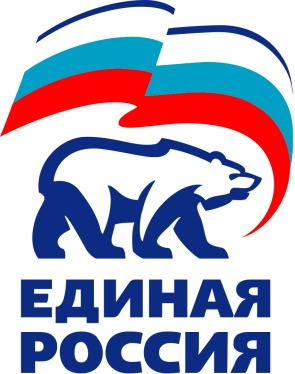 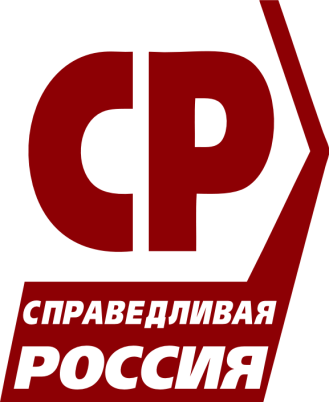 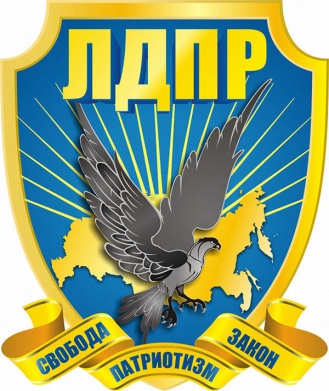 (ст. 30 Конституции)
27
Право на манифестации
Граждане Российской Федерации имеют право собираться мирно, без оружия, проводить собрания, митинги и демонстрации, шествия и пикетирования
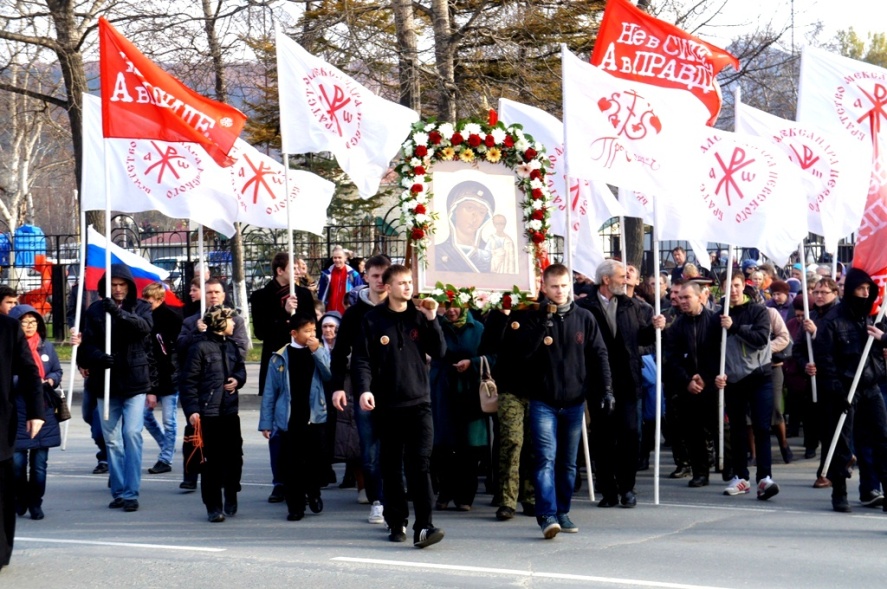 (ст. 31 Конституции)
28
Право на участие в управлении делами государства и на осуществление местного самоуправления
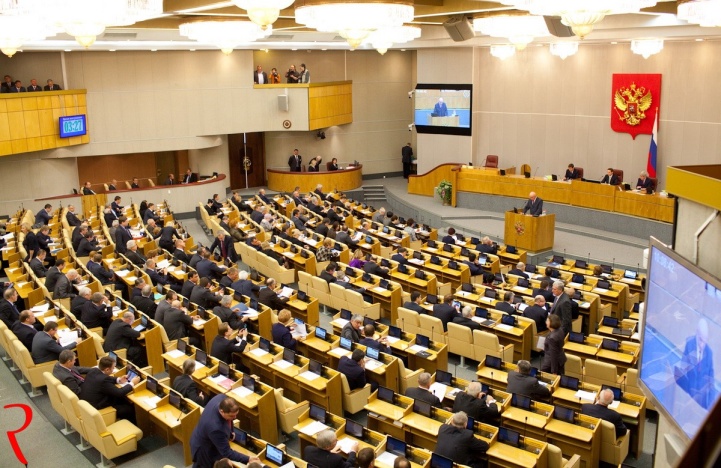 Граждане Российской Федерации имеют право  участвовать в управлении делами государства как непосредственно, так и через своих представителей
Граждане Российской Федерации имеют равный доступ к государственной службе
Граждане Российской Федерации имеют право участвовать в отправлении правосудия
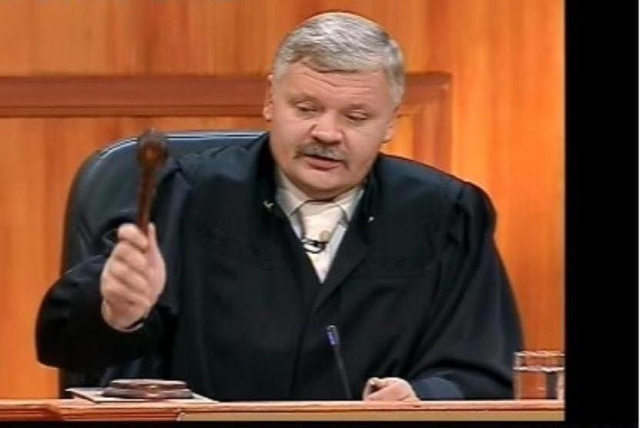 (ст. 32 Конституции)
29
Избирательное право
Граждане Российской Федерации  имеют право избирать и быть избранными в органы государственной власти и органы  местного самоуправления, право  участвовать в референдуме
Не имеют права избирать и быть избранными граждане, признанные судом недееспособными, а также содержащиеся в местах лишения свободы по приговору суда
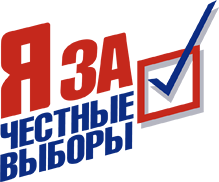 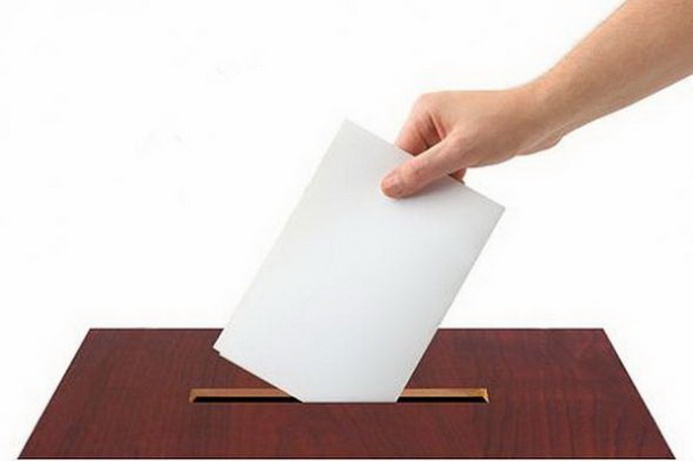 (ст. 32 Конституции)
30
Право на обращение
Граждане Российской Федерации имеют право обращаться лично, а также направлять индивидуальные и  коллективные обращения в государственные органы и органы местного самоуправления
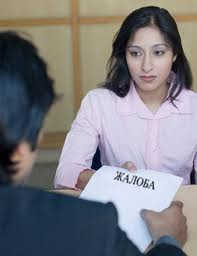 (статья 33 Конституции)
31
СПАСИБО ЗА ВНИМАНИЕ
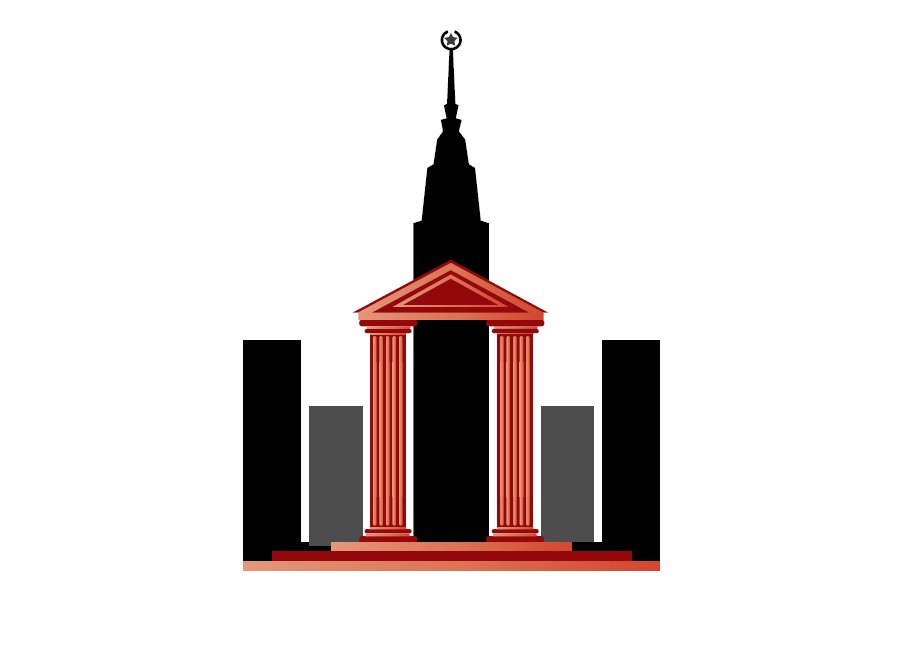